Сергей Александрович Есенин. Детские годы.
Презентация  к уроку литературы в 5 классе
учителя русского языка и литературы 
МКОУ Совхозной СОШ  Гредневой Т.В.
(1895 – 1925)
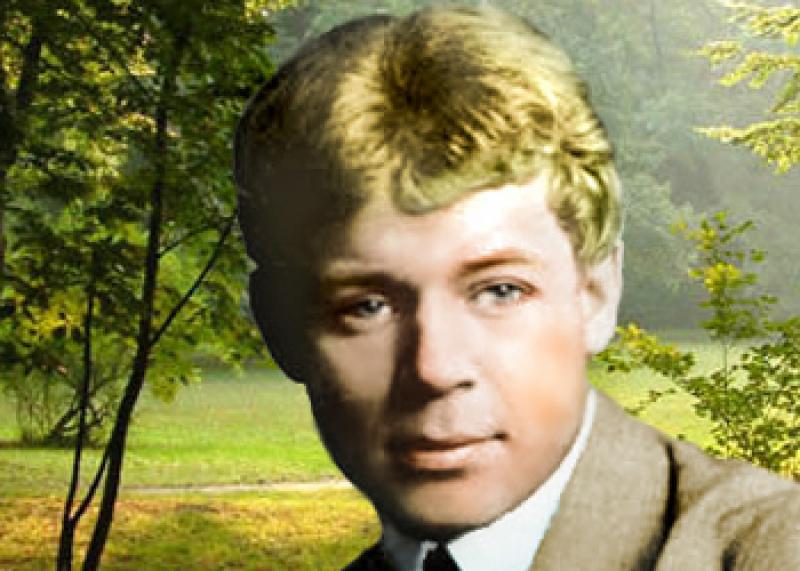 Сергей Александрович Есенин родился в селе Константиново Рязанской губернии.
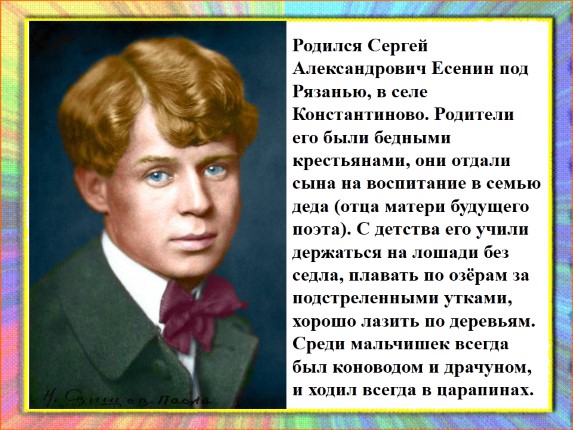 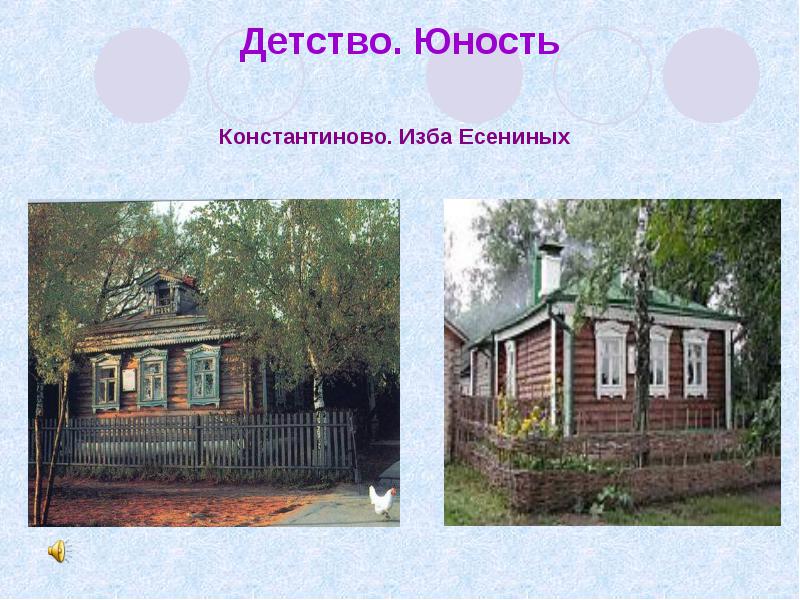 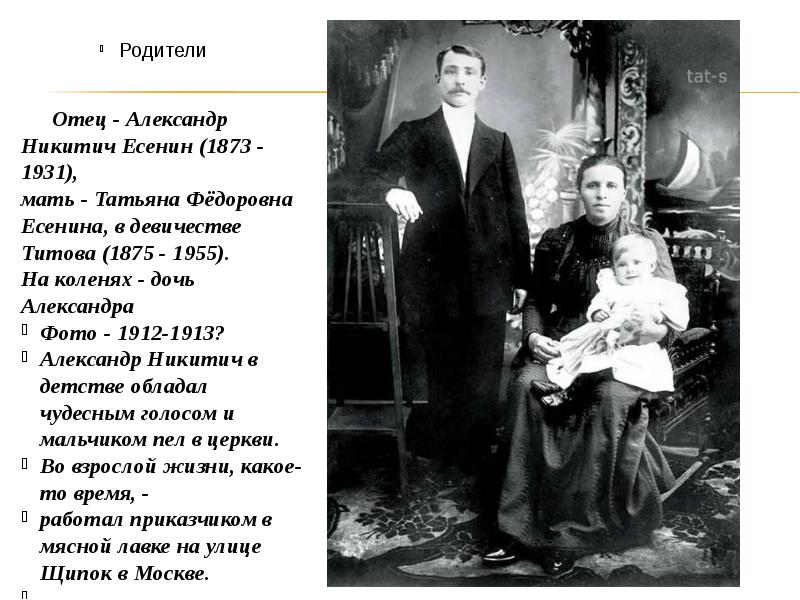 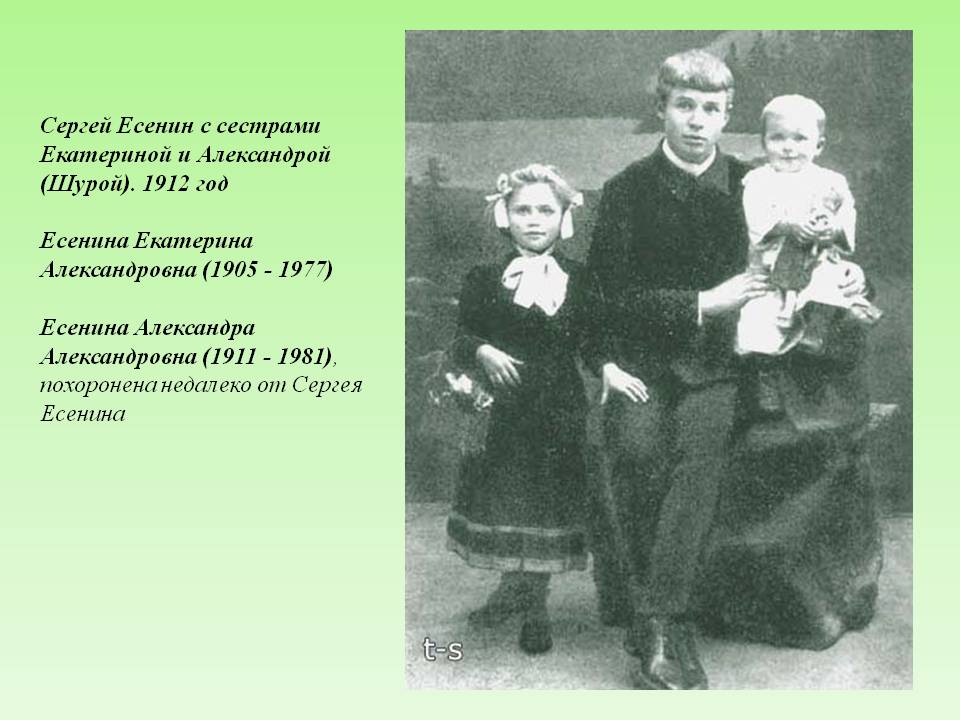 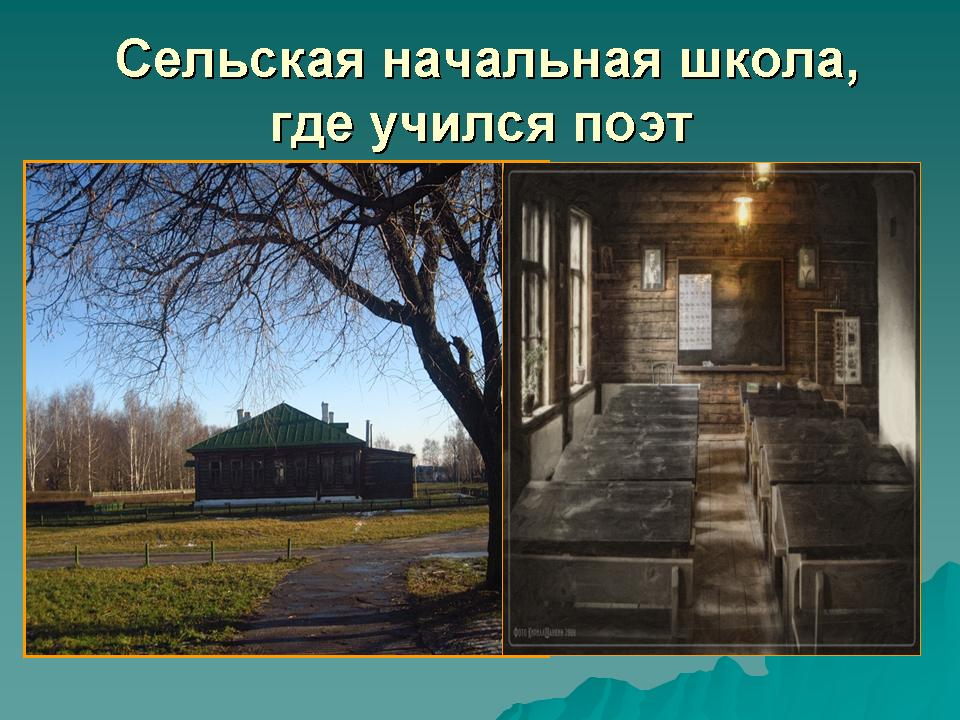 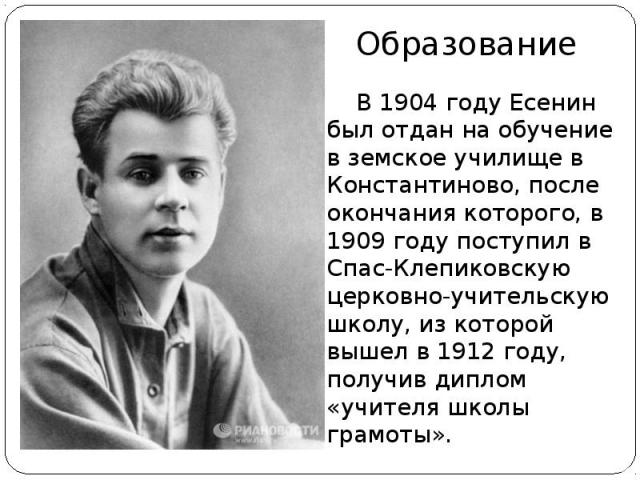 Дом-музей С. Есенина в селе Константиново
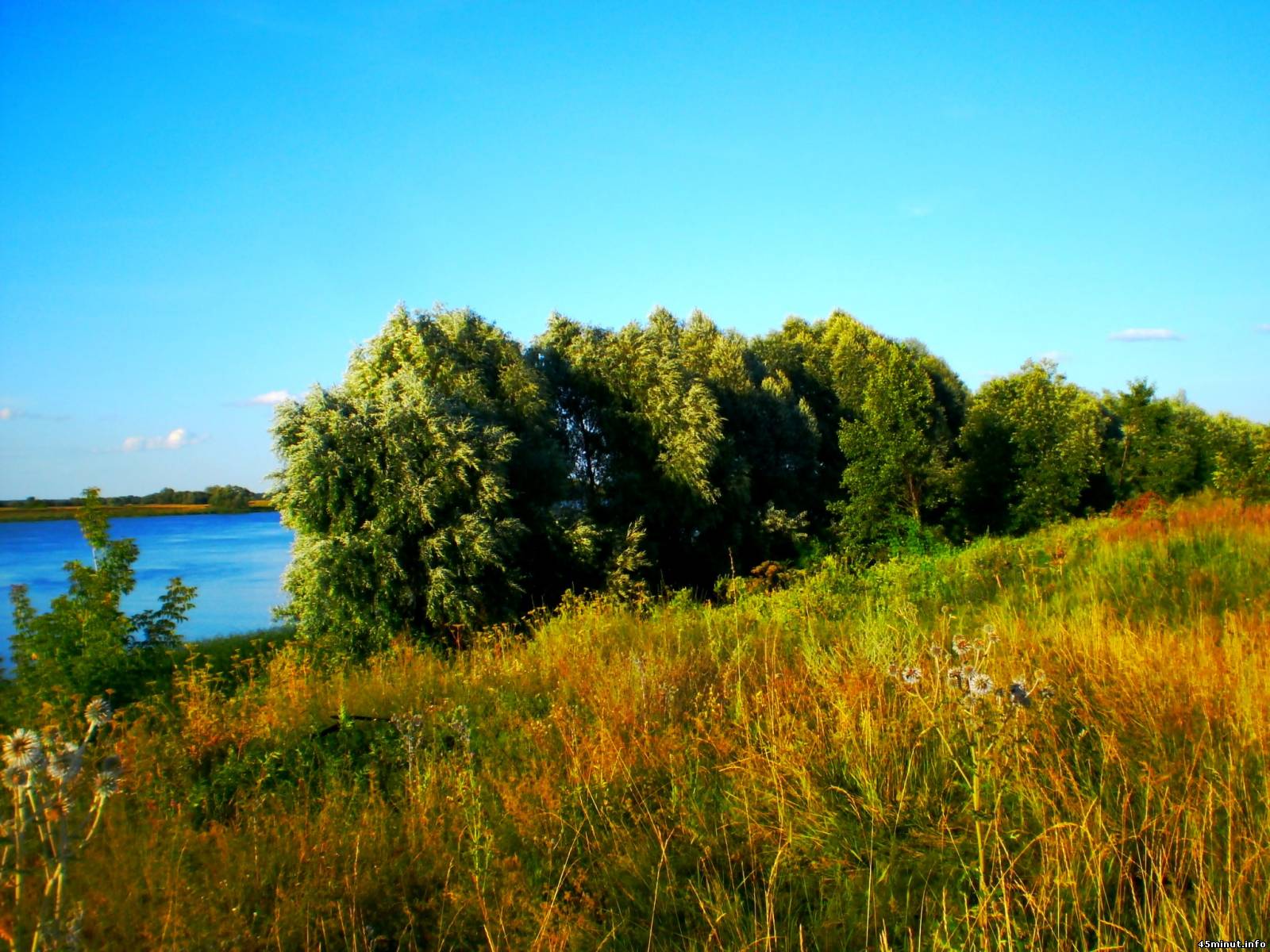 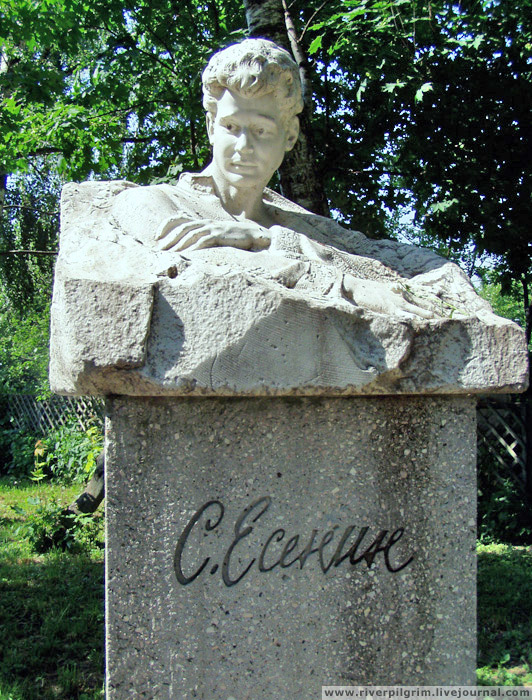